LEAP 2024
Making it Work in Chemical and Process Industry
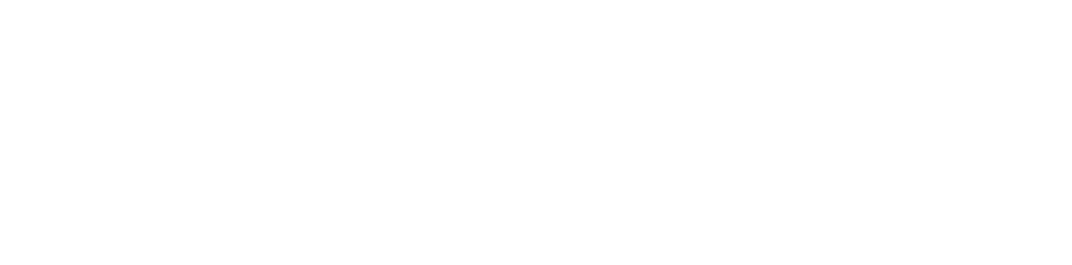 Michelangelo Bartuccelli
Enterprise Architecture
Westernacher Consulting
[Speaker Notes: Hi,

Welcome to this session as part of LEAP 2023.

In this session I will guide you through the toolset which can support you while make a move to SAP Cloud solutions.]
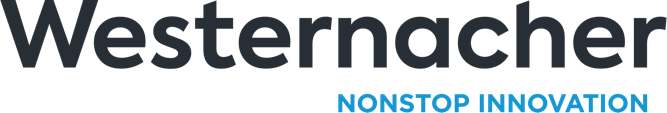 Your host for today’s session.
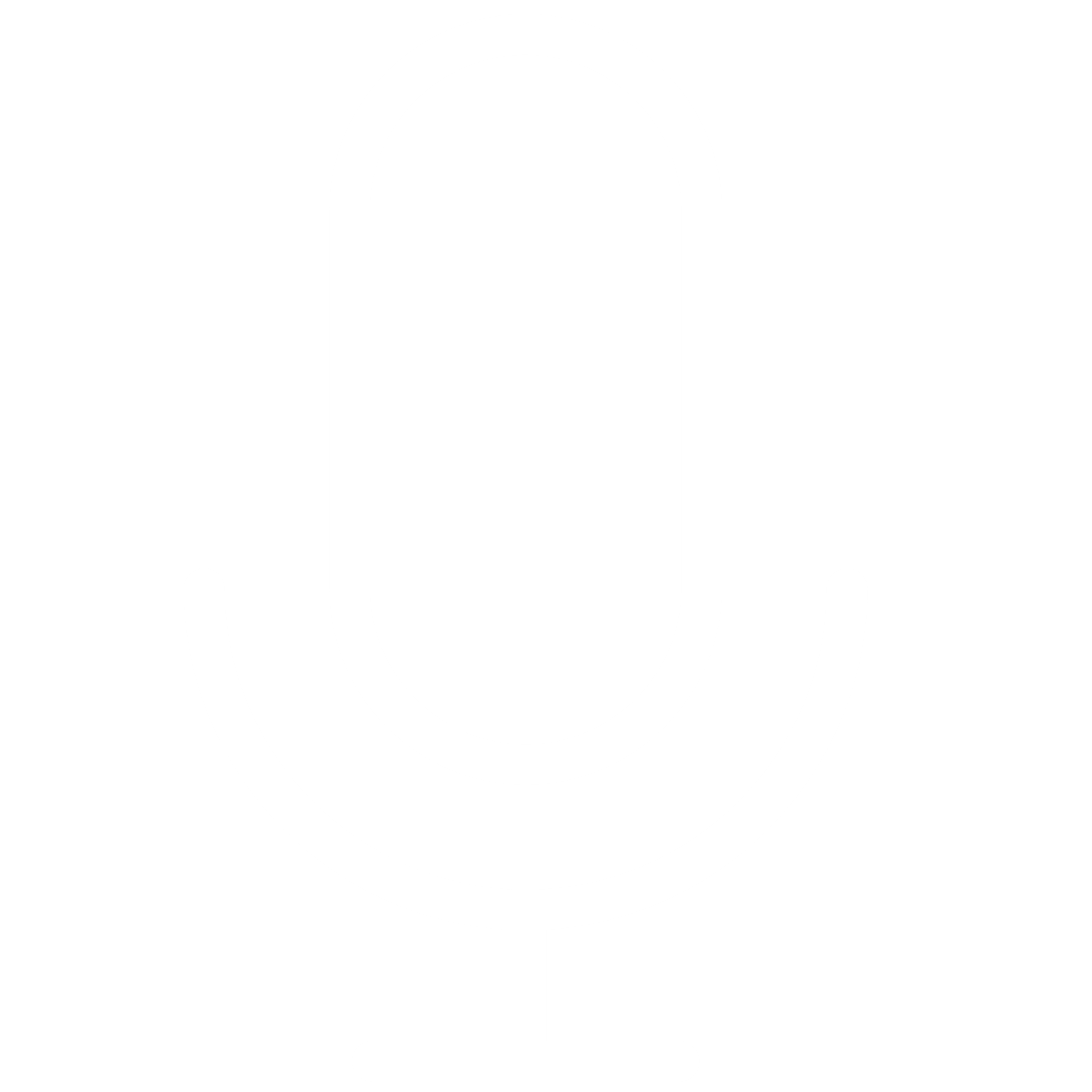 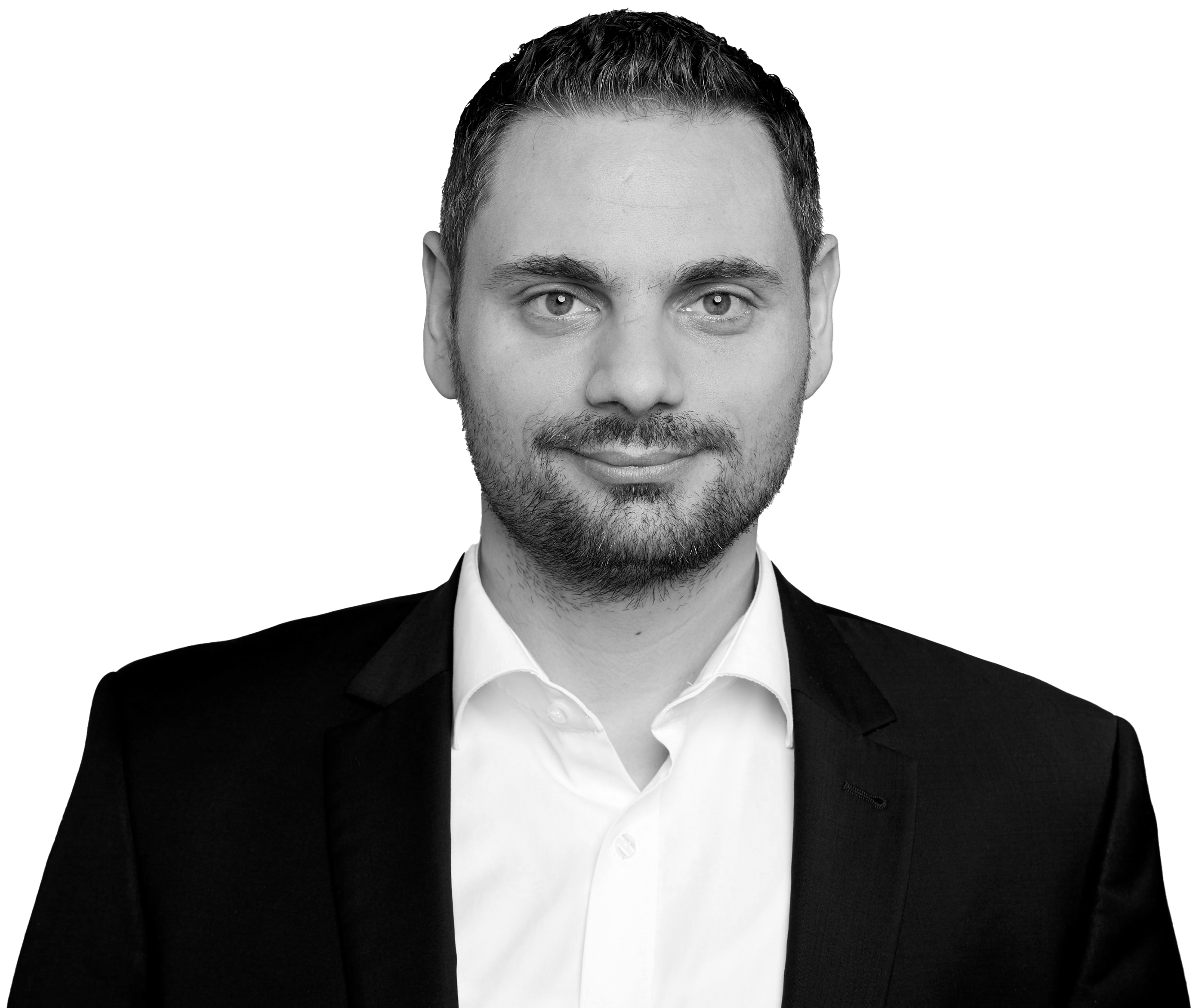 Michelangelo Bartuccelli
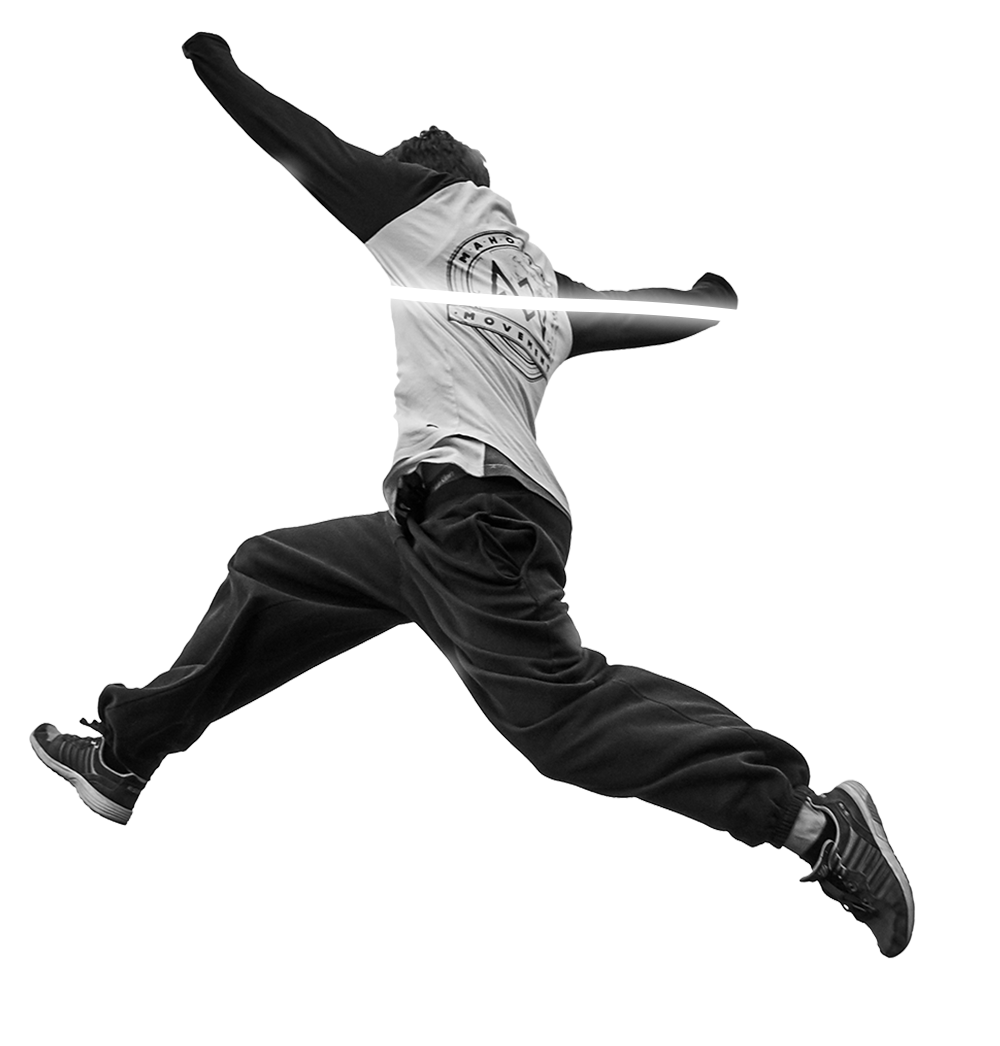 Enterprise Architecture & Presales 
Westernacher Consulting
Michelangelo.bartuccelli@westernacher.com
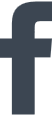 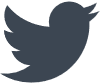 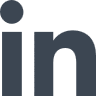 [Speaker Notes: My name is Ingmar Kat and I am part of the Digital Transformation team of Westernacher Consulting.

We prepare our S/4HANA cloud project by executing assessments, guide the implementation cycle and support the solution architecture.

Our experiences are the main guide through the topics covered today]
Setting the scene
The challenges faced by the Chemical and Process Industry
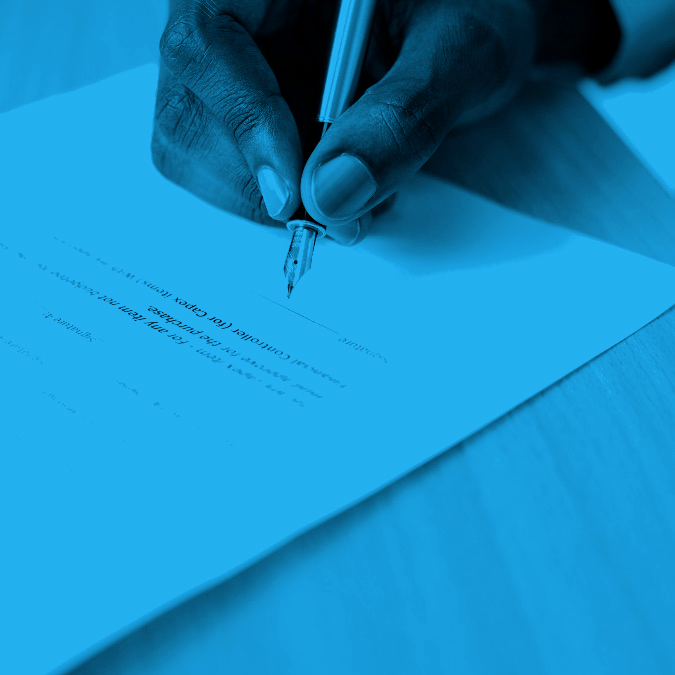 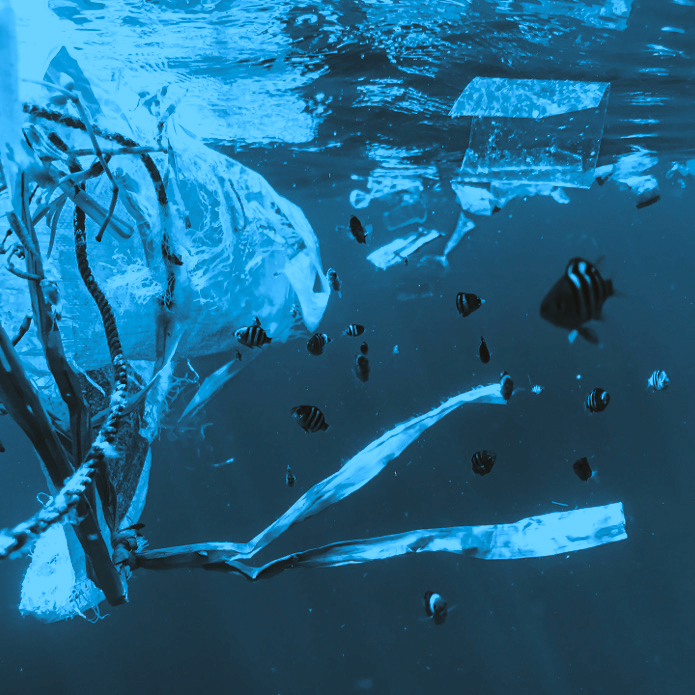 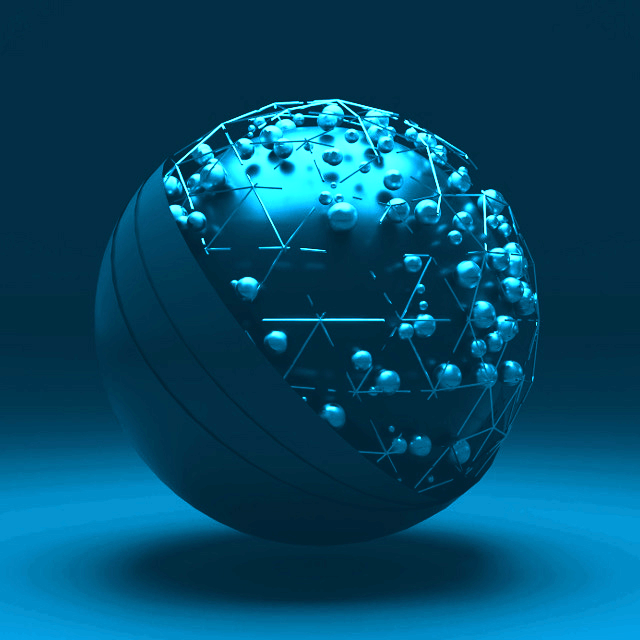 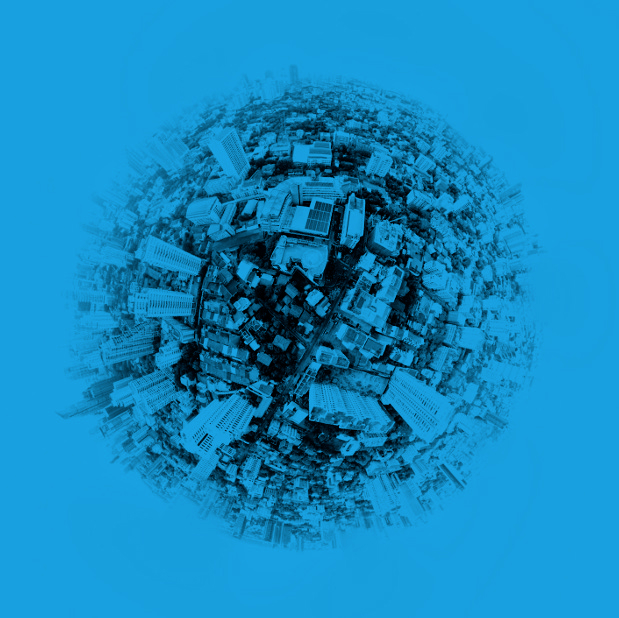 Environmental Regulations
Sustainability and Circular Economy
Supply Chain Resilience and Agility
Global 
Competition
The Chemical and Process Industry is heavily regulated due to its potential impact on the environment. Compliance with ever-stricter environmental regulations, such as EUDR or ISCC, can be costly and complex.
There’s growing pressure to shift from fossil-based Raw materials to renewable alternatives, which requires significant R&D investments and higher requirement to traceability.
Geopolitical tensions, trade wars, and natural disasters can disrupt supply chains, leading to material shortages or price increases.
The Chemical and Process Industry faces intense competition and pressure to reduce costs while maintaining high quality and safety standards.
Setting the scene
Business value that can be generated by digital transformation
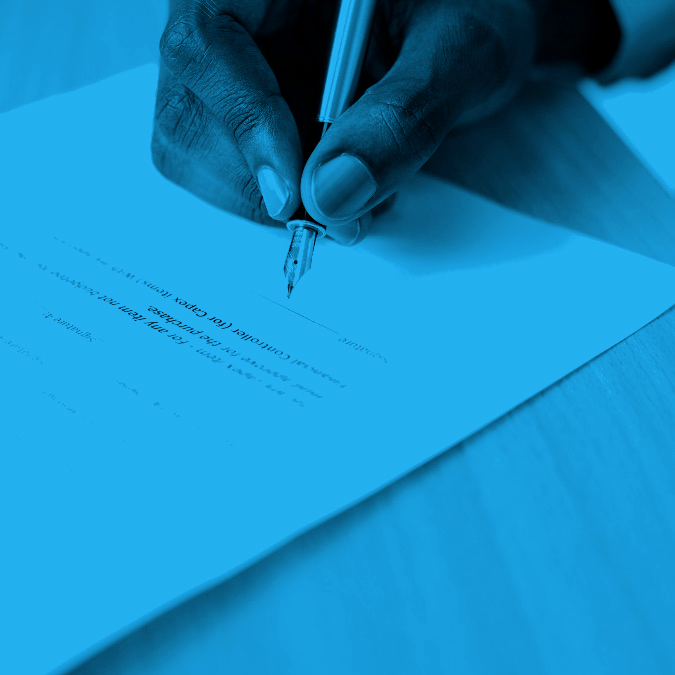 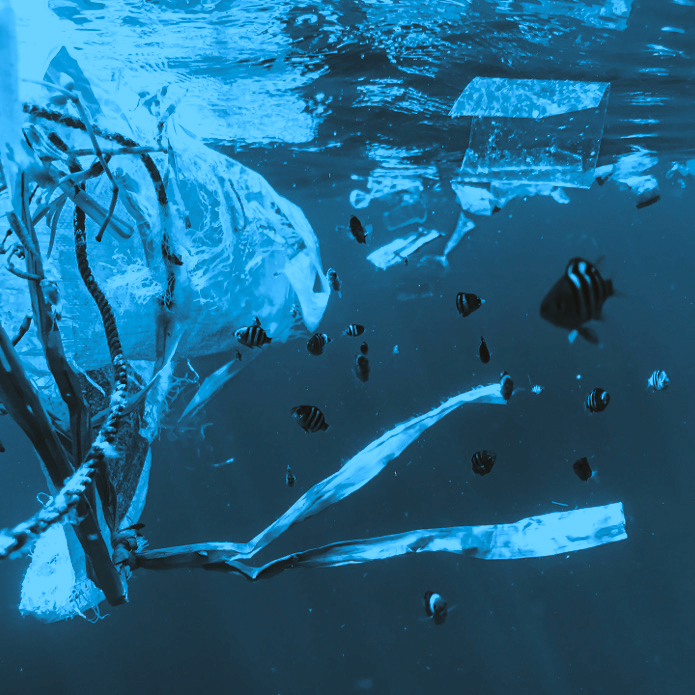 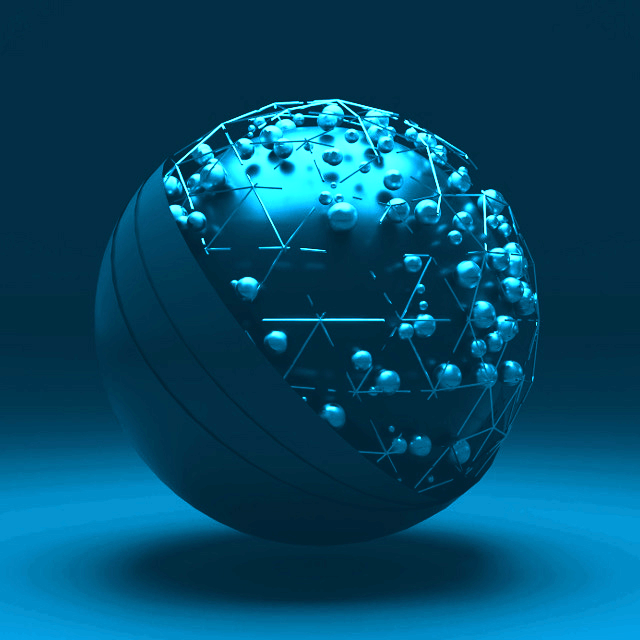 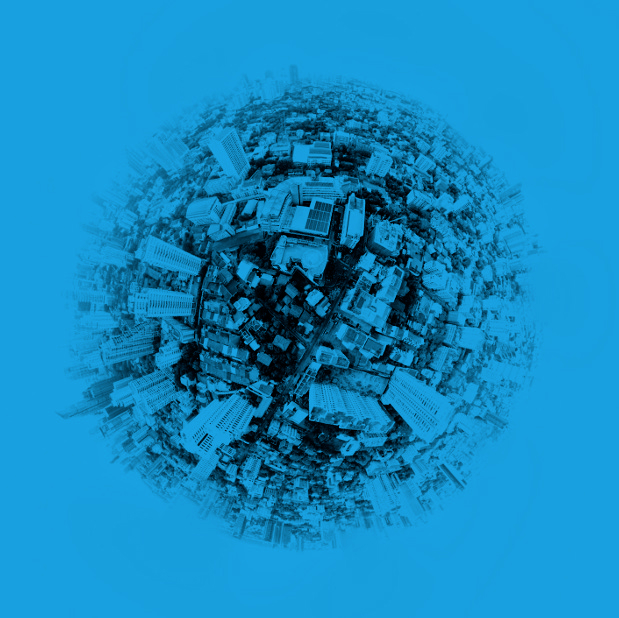 Environmental Regulations
Sustainability and Circular Economy
Supply Chain Resilience and Agility
Global 
Competition
Advanced data analytics can help companies monitor and manage their environmental impact in real-time, ensuring compliance with regulations. Predictive analytics can forecast potential non-compliance issues, allowing for proactive measures.
AI-driven process optimization can reduce the use of raw materials and energy, contributing to sustainability goals. Additionally, digital platforms can facilitate the tracking and recycling of materials, supporting the circular economy.
Digital solutions enhance supply chain transparency, enabling proactive risk management and more agile responses to market dynamics
Digital tools enable better understanding of customer needs and faster response to market changes, allowing companies to innovate more effectively and stay ahead of competitors.
Improve the right business capabilities
High level required business capabilities by lines of business
Sales and Marketing
R&D
Manufacturing
Supply Chain
Procurement
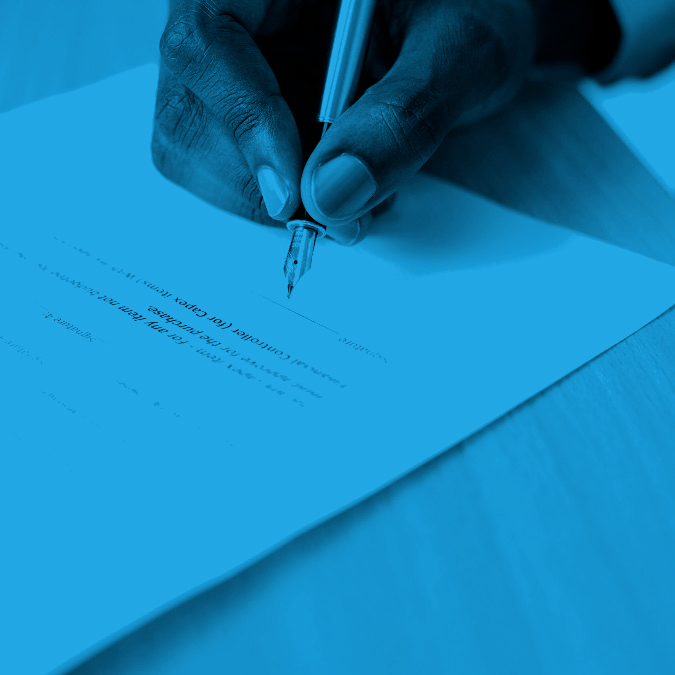 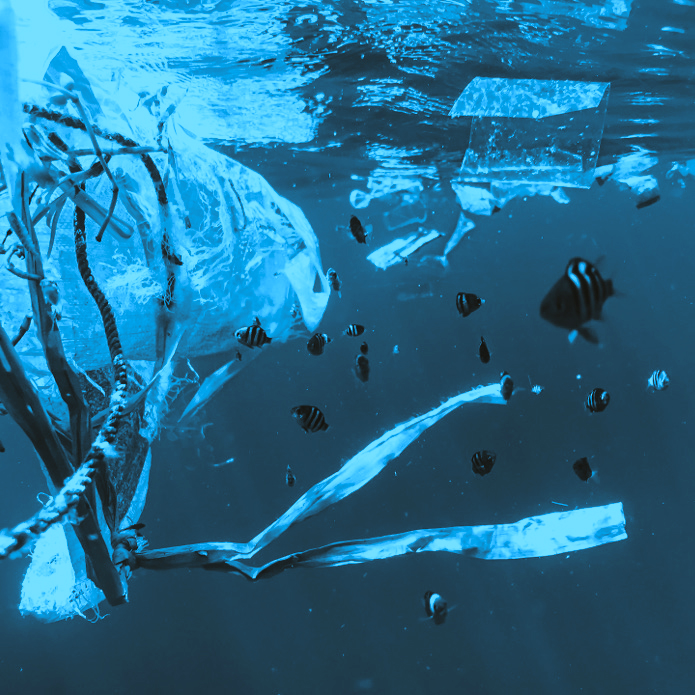 Customer Experience/
Co-Innovation
Integrated recipe development
Supply collaboration
Advanced inventory, warehousing, and transportation
Service order management
Environmental Regulations
Sustainability and Circular Economy
Harmonize Supply and Manufacturing
Hand-over to production
Increased Speed and Performance
Constrained based production planning for Tank/Silo
Advanced available to promise
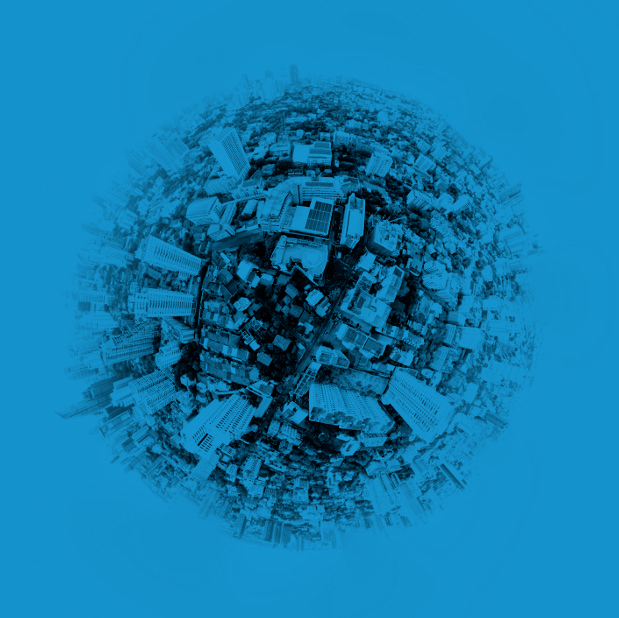 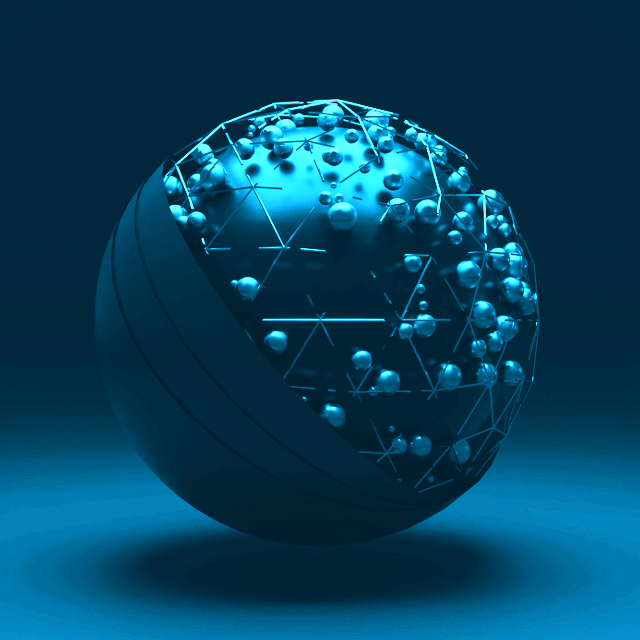 Purchase contract management, Purchase order collaboration
Product collaboration
Innovation Network
Maintenance execution (with geospatial), Mobile asset management
Advanced inventory, warehousing, and transportation
Central requisitioning
Project management and portfolio management
Knowledge Management
Environment, health and safety management
Product compliance
Supply Chain Resilience and Agility
Global Competition
Health and Safety
Co2 Emissions
Waste Management
Circular Economy
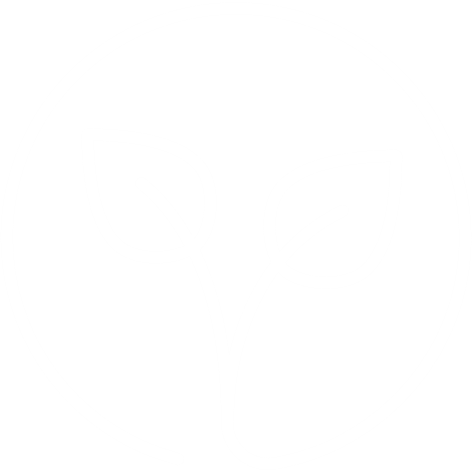 Sustainability
Core Human Resources  and Service Delivery
Payroll Time and   Attendance Management
Talent Management and Learning
Talent Acquisition
People Analytics
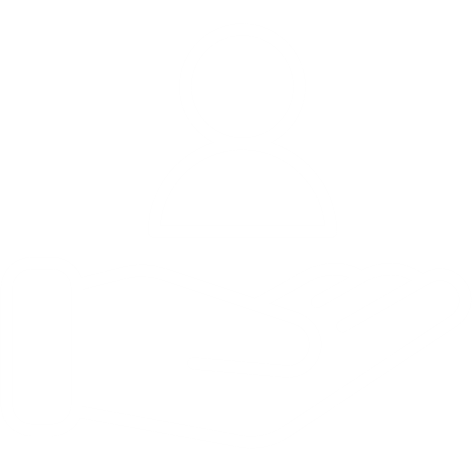 Human Resources
Invoice to Cash
Record to Report
Financial Performance Management
Invoice to Pay
Treasury Management
Governance Risk and compliance
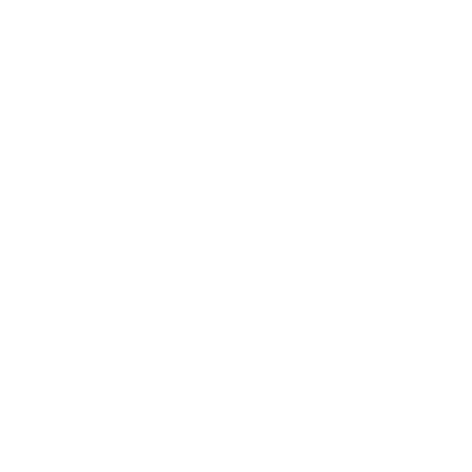 Finance
Improve the right business capabilities
2 examples from the process industry
Sales and Marketing
R&D
Manufacturing
Supply Chain
Procurement
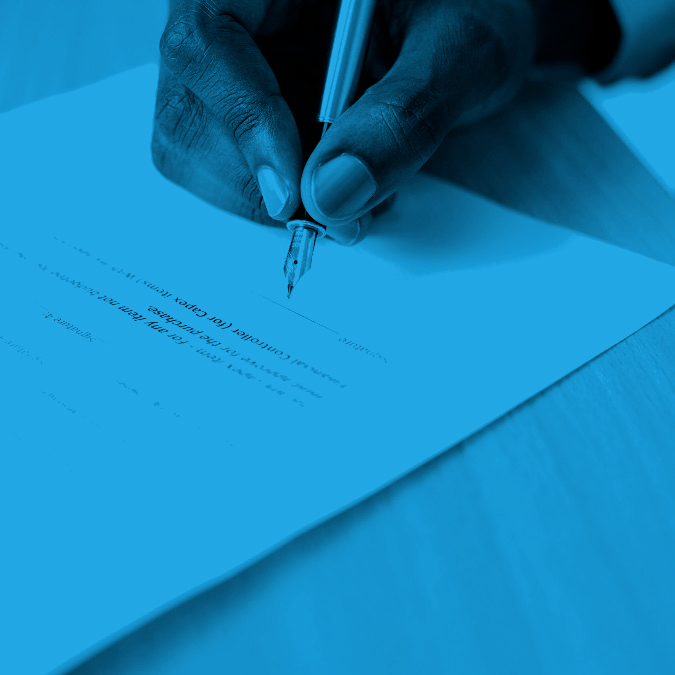 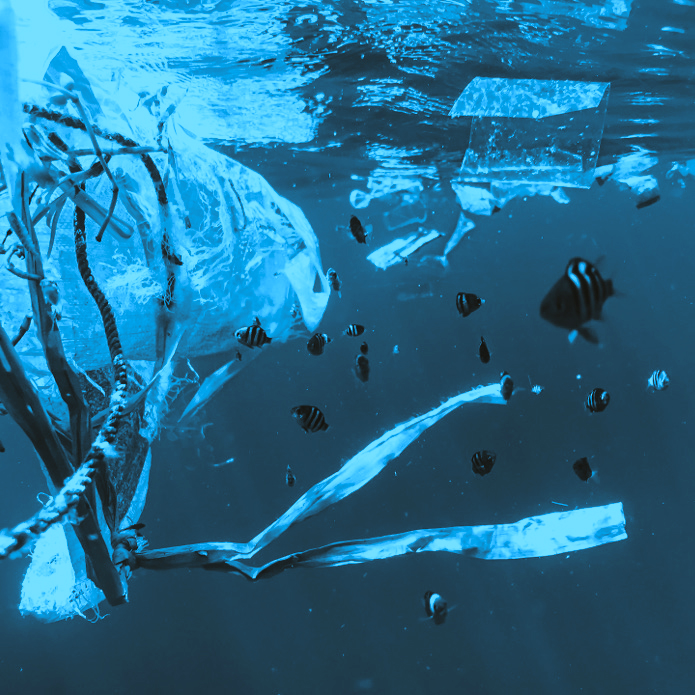 Customer Experience/
Co-Innovation
Integrated recipe development
Supply collaboration
Advanced inventory, warehousing, and transportation
Service order management
Environmental Regulations
Sustainability and Circular Economy
Harmonize Supply and Manufacturing
Hand-over to production
Increased Speed and Performance
Constrained based production planning for Tank/Silo
Advanced available to promise
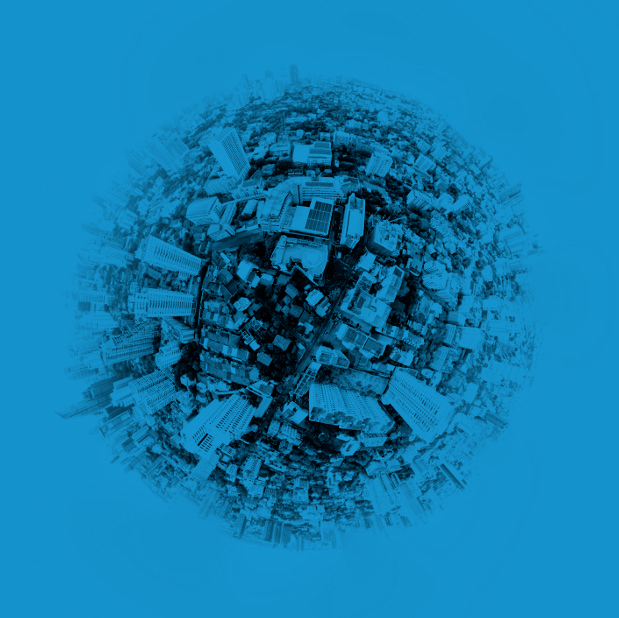 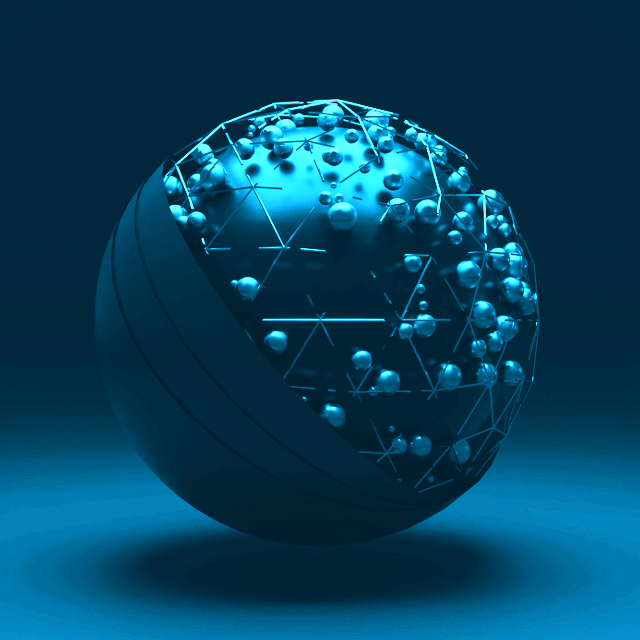 Purchase contract management, Purchase order collaboration
Product collaboration
Innovation Network
Maintenance execution (with geospatial), Mobile asset management
Advanced inventory, warehousing, and transportation
Central requisitioning
Project management and portfolio management
Knowledge Management
Environment, health and safety management
Product compliance
Supply Chain Resilience and Agility
Global Competition
Health and Safety
Co2 Emissions
Waste Management
Circular Economy
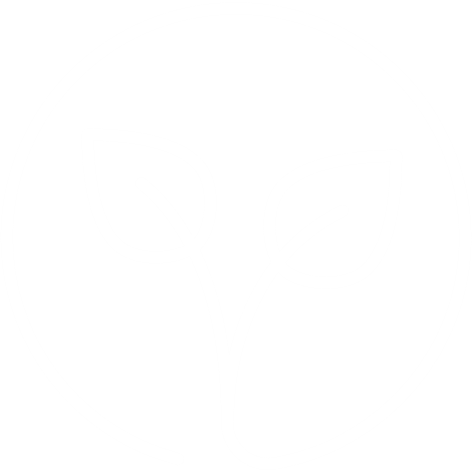 Sustainability
Core Human Resources  and Service Delivery
Payroll Time and   Attendance Management
Talent Management and Learning
Talent Acquisition
People Analytics
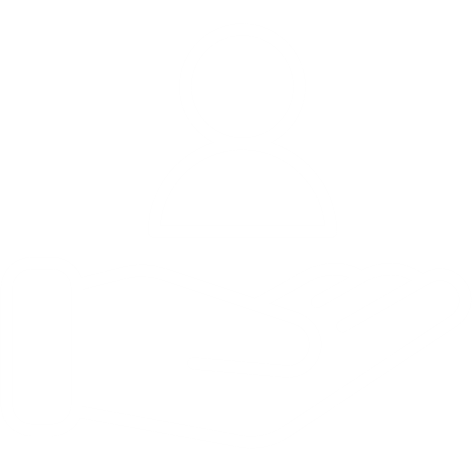 Human Resources
Invoice to Cash
Record to Report
Financial Performance Management
Invoice to Pay
Treasury Management
Governance Risk and compliance
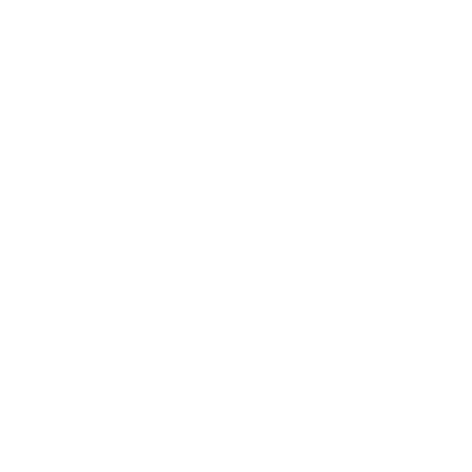 Finance
1. Example
Harmonize Supply and Manufacturing – Synchronized Planning
SAP IBPResponse & Supply
SAP S4HANAePPDS
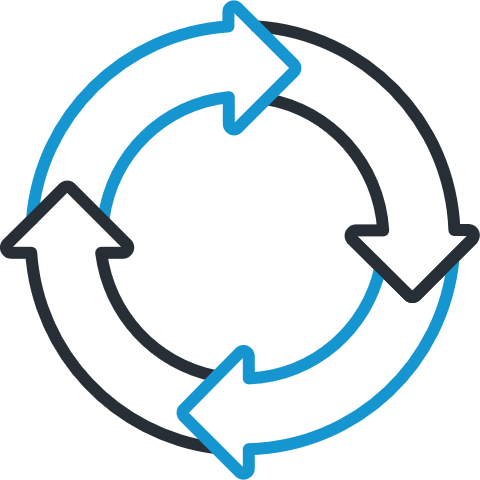 Utilize global network capacity to fulfill prioritized demands in the most profitable way
Optimize the production plan as part of the global plan and create feasible production schedules - ready for execution
Synchronized Planning for Production
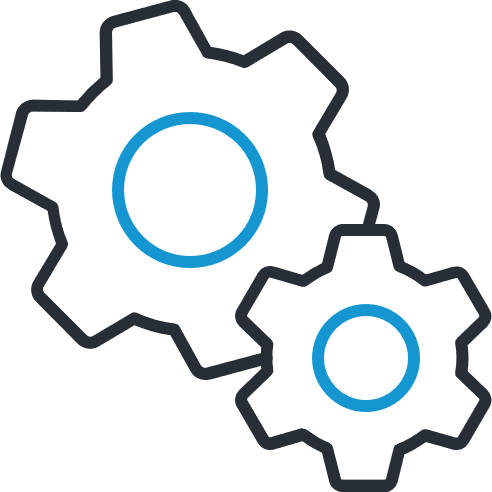 Production Planning and Detailed Scheduling
Operational Supply Planning
1
2
3
4
5
Review Manufacturing and Production Scheduling in IBP
Release Manufacturing and Production Scheduling to production planning
Handover to Detailed Scheduling in ePPDS
Execute detailed scheduling strategy and reschedule in ePPDS
Check updates in IBP
1. Example
Harmonize Supply and Manufacturing – Synchronized Planning
Issues/challenges faced
Synchronized Planning Definition
Capabilities with Synchronized Planning
One integrated plan to leverage advantages from both IBP and PPDS
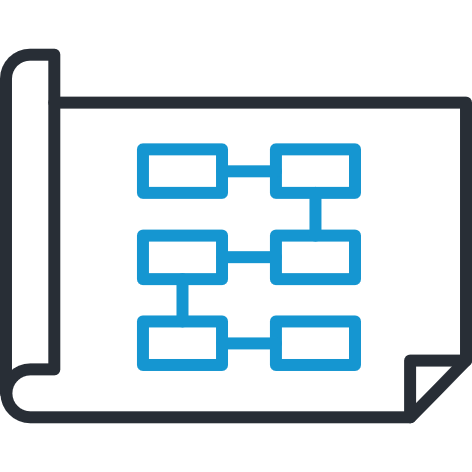 Unable to tightly integrate tactical plan with operational plan and execution 
Missing certain planning mechanism such as MPS or detailed scheduling
Lack of e2e visibility & efficient collaboration
Unable to responds to frequent challenges in supply and production planning quickly
High effort and potential risk for integration
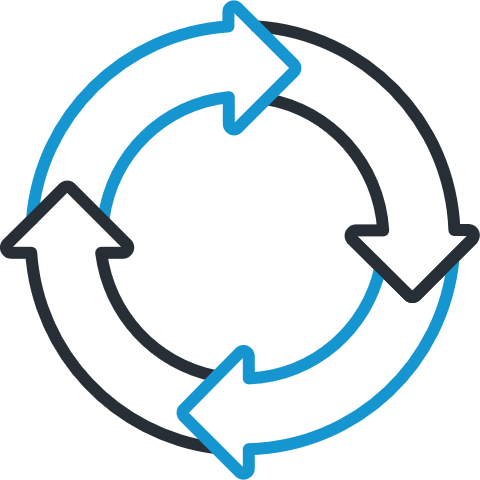 SAP IBPResponse & Supply
SAP S4HANAePPDS
Out-of-box functionality and Integration
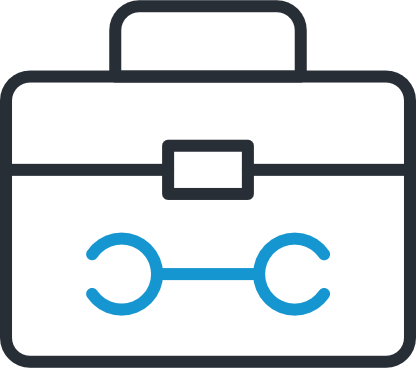 Utilize global network capacity to fulfill prioritized demands in the most profitable way
Optimize the production plan as part of the global plan and create feasible production schedules - ready for execution
E2E visibility across systems
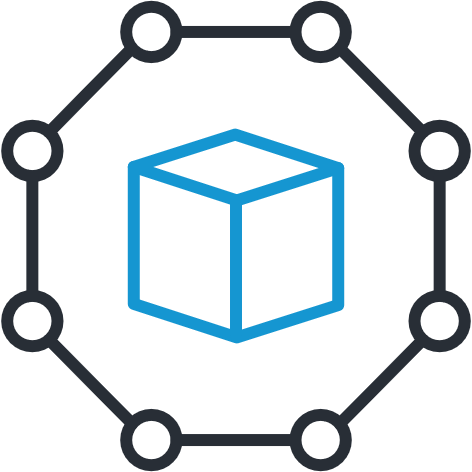 Synchronized Planning for Production
Timely insights &   re-plan effectively to dynamic changes
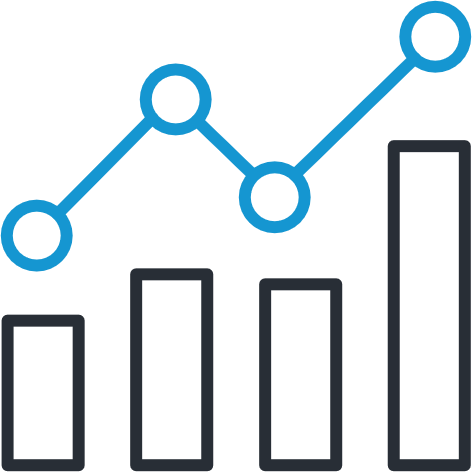 Operational Supply Planning
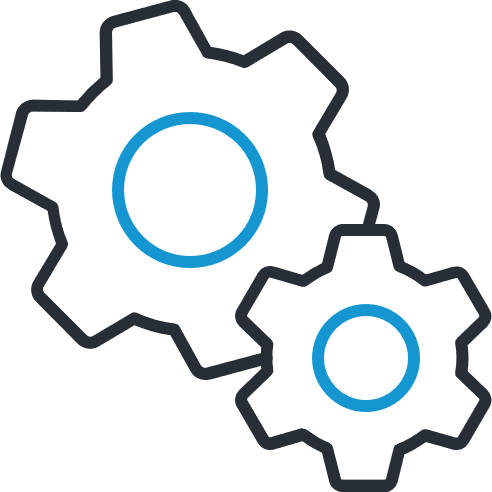 Production Planning and Detailed Scheduling
Efficient and stable data integration tool
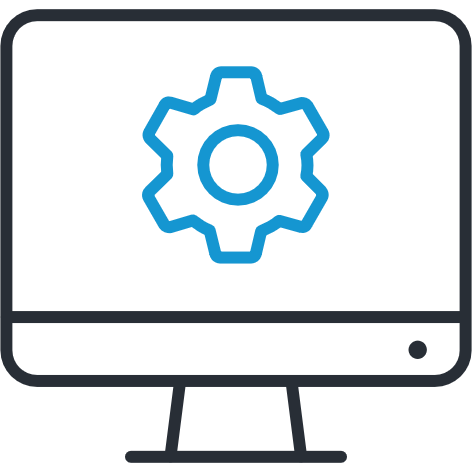 Improve the right business capabilities
2 examples from the process industry
Sales and Marketing
R&D
Manufacturing
Supply Chain
Procurement
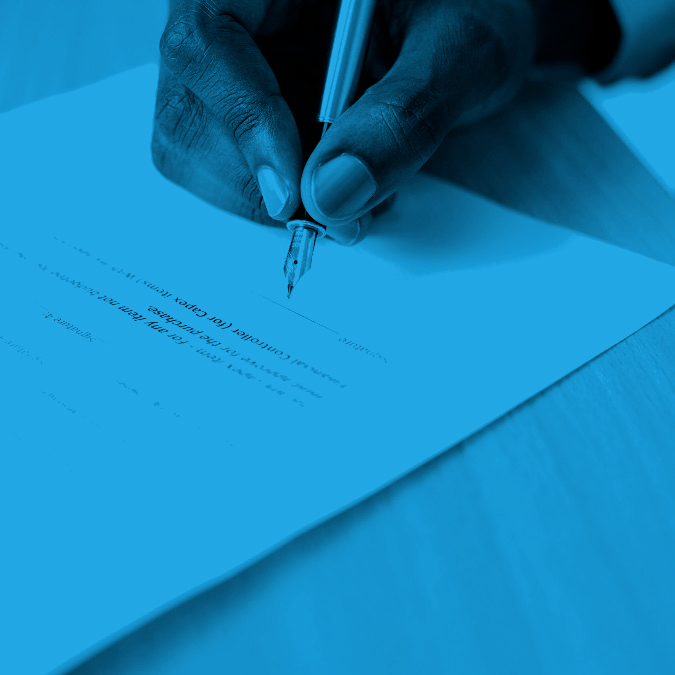 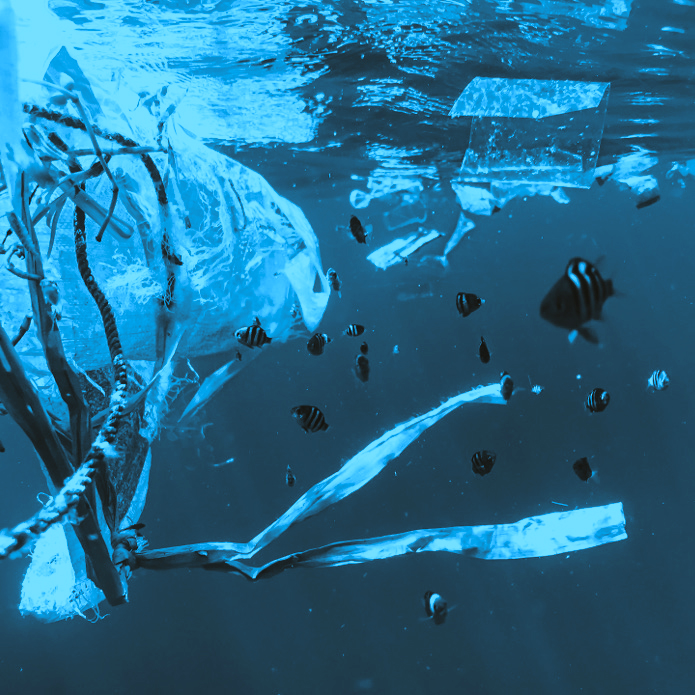 Customer Experience/
Co-Innovation
Integrated recipe development
Supply collaboration
Advanced inventory, warehousing, and transportation
Service order management
Environmental Regulations
Sustainability and Circular Economy
Harmonize Supply and Manufacturing
Hand-over to production
Increased Speed and Performance
Constrained based production planning for Tank/Silo
Advanced available to promise
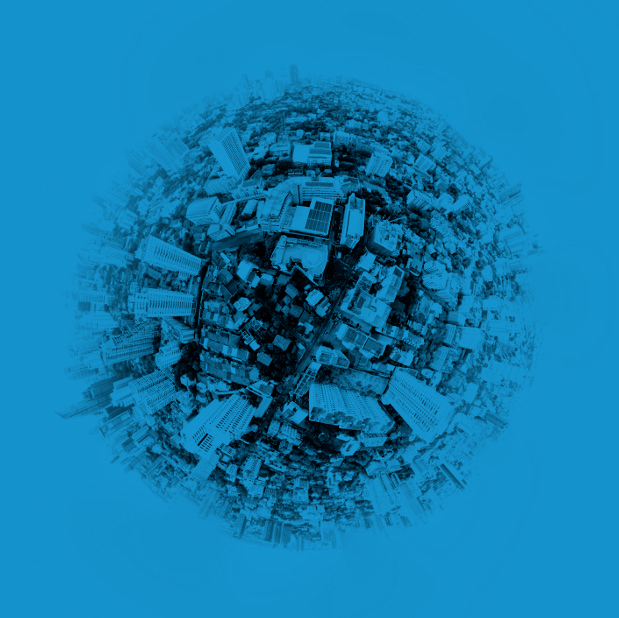 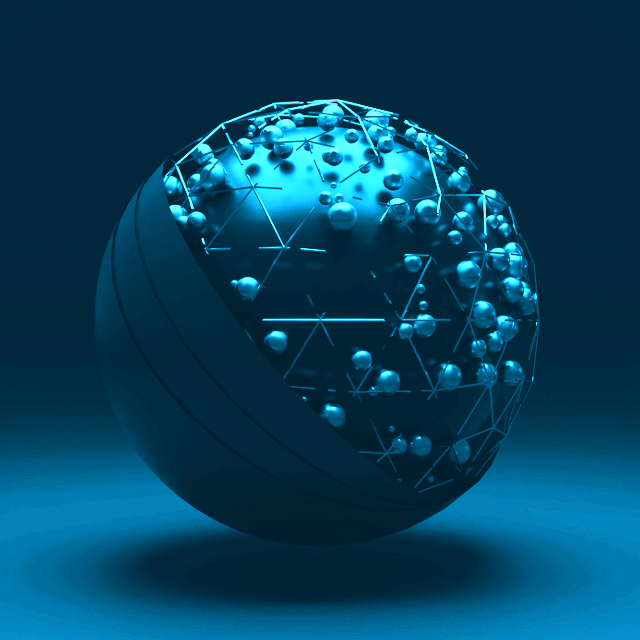 Purchase contract management, Purchase order collaboration
Product collaboration
Innovation Network
Maintenance execution (with geospatial), Mobile asset management
Advanced inventory, warehousing, and transportation
Central requisitioning
Project management and portfolio management
Knowledge Management
Environment, health and safety management
Product compliance
Supply Chain Resilience and Agility
Global Competition
Health and Safety
Co2 Emissions
Waste Management
Circular Economy
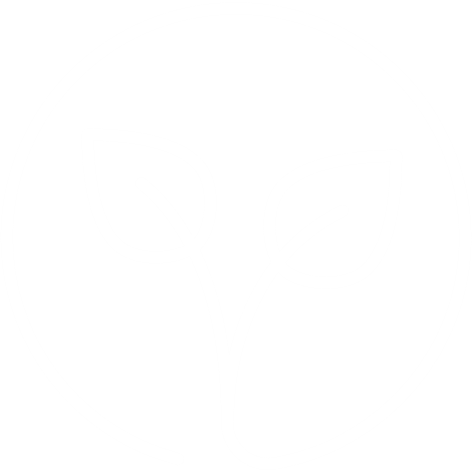 Sustainability
Core Human Resources  and Service Delivery
Payroll Time and   Attendance Management
Talent Management and Learning
Talent Acquisition
People Analytics
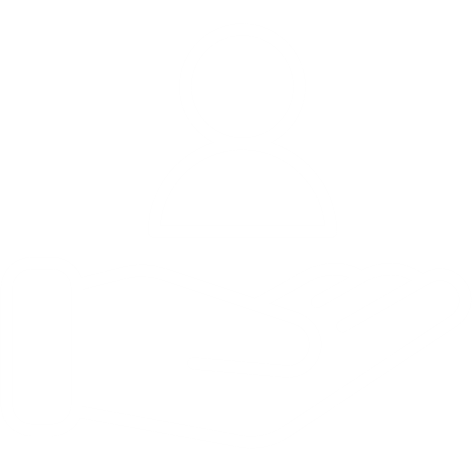 Human Resources
Invoice to Cash
Record to Report
Financial Performance Management
Invoice to Pay
Treasury Management
Governance Risk and compliance
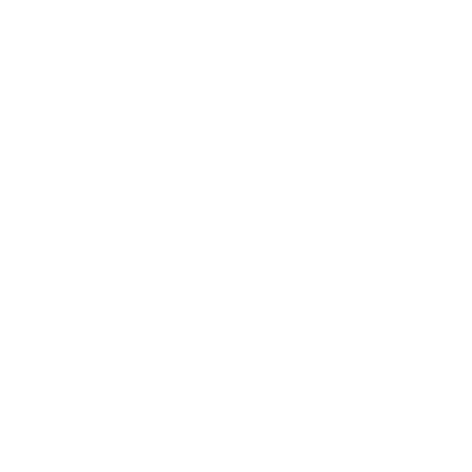 Finance
2. Example
Circular Economy - SAP Green Token
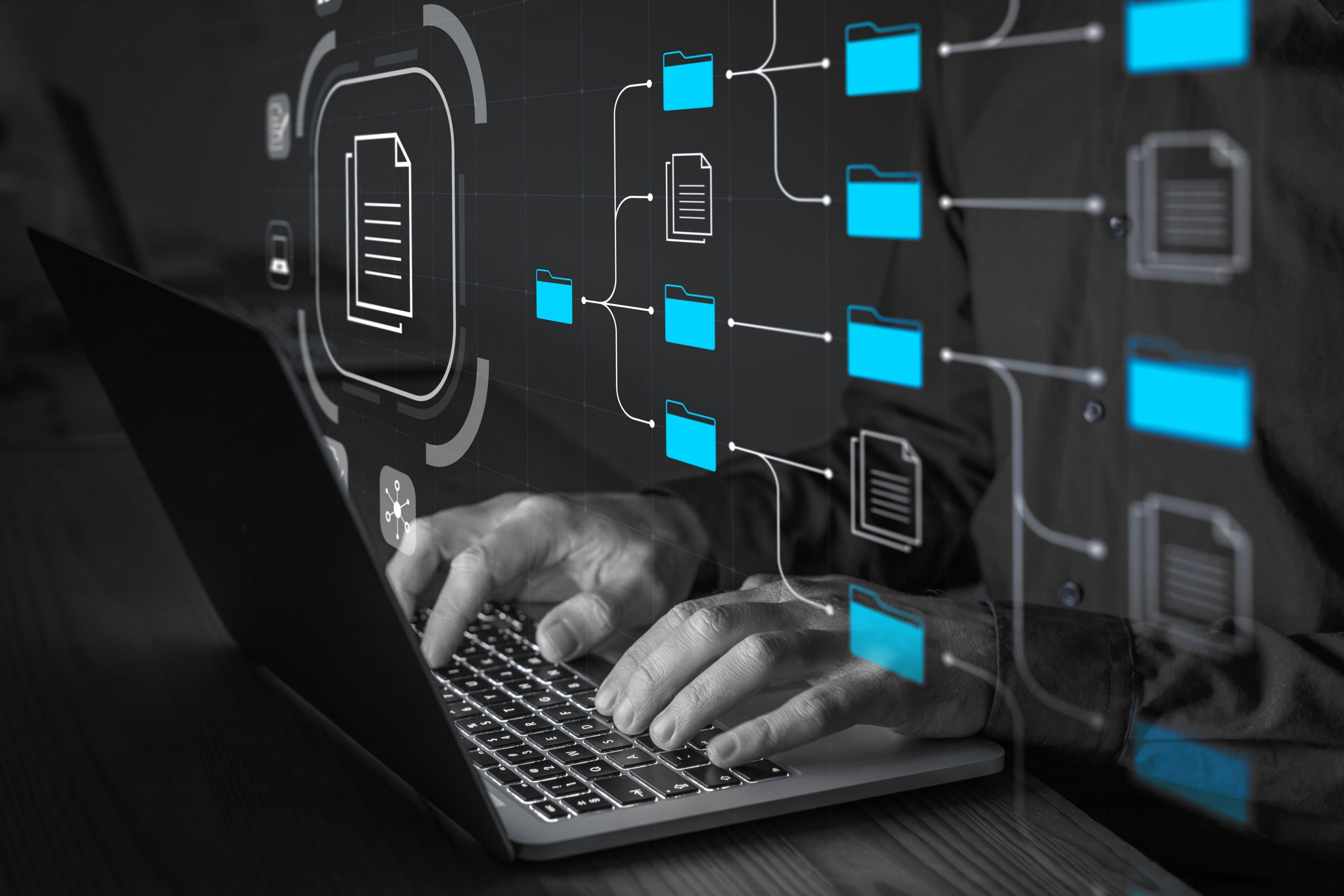 SAP Green Token is a software-as-a-service cloud solution that traces raw material flows and provides traceability and transparency to Environmental, Social, and Governance (ESG) attributes across the supply chain.
Combining:
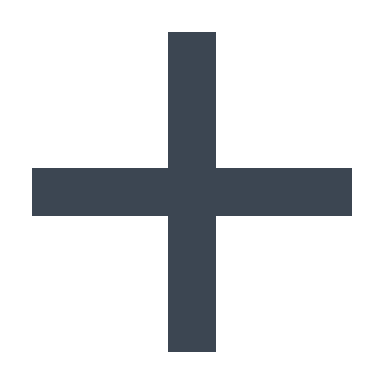 Tokenization
Solution:
SAP Green Token
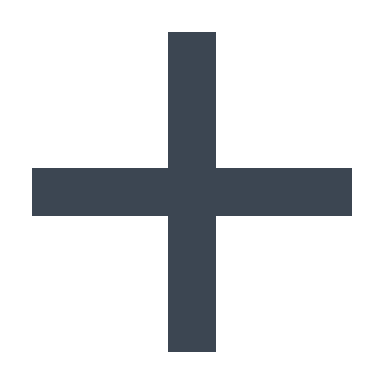 Chain of Custody
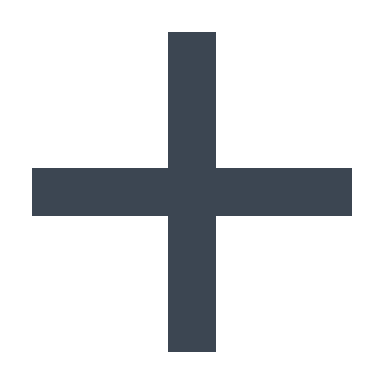 Blockchain
2. Example
Circular Economy - SAP Green Token
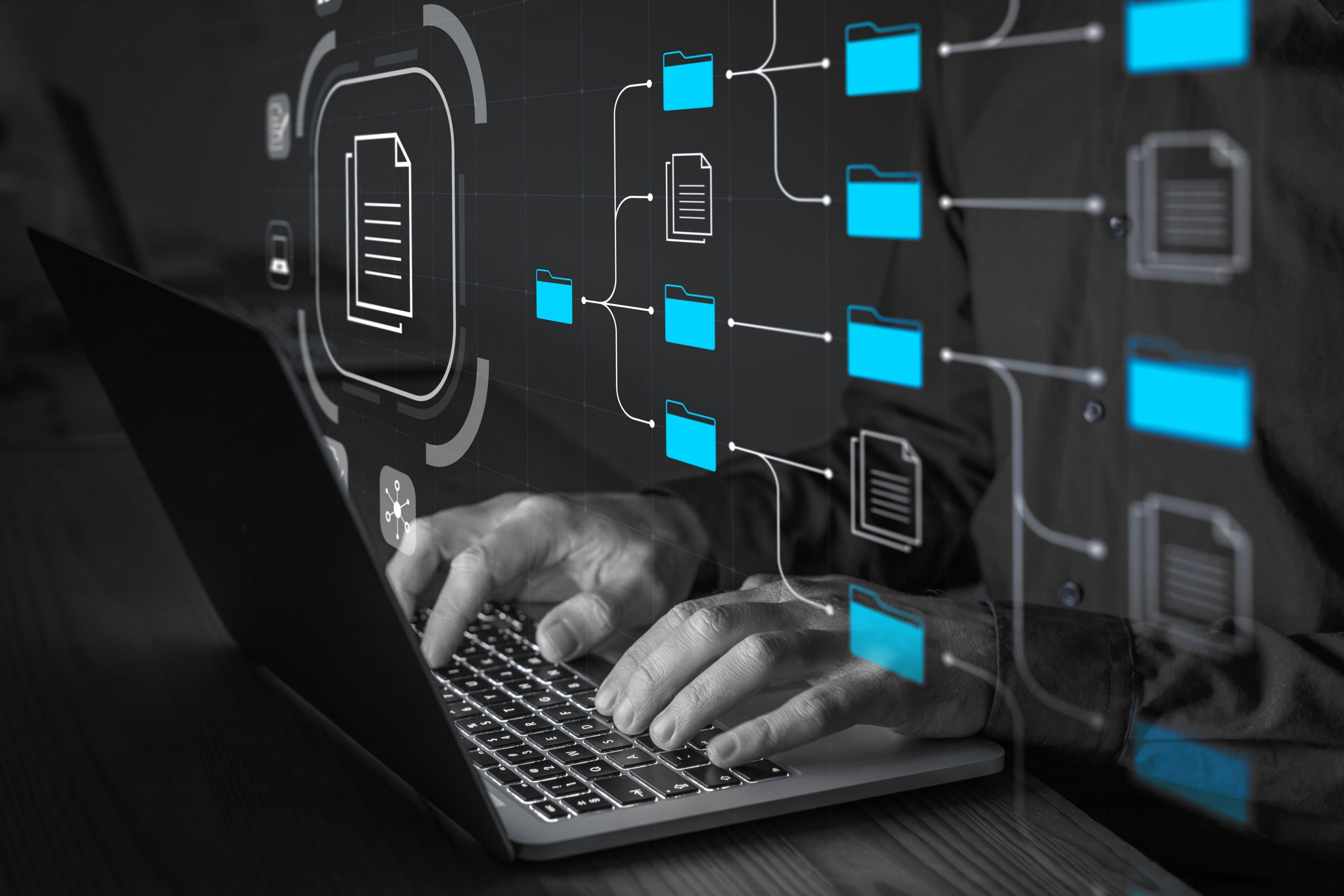 SAP Green Token is a software-as-a-service cloud solution that traces raw material flows and provides traceability and transparency to Environmental, Social, and Governance (ESG) attributes across the supply chain.
Combining:
Solution:
SAP Green Token
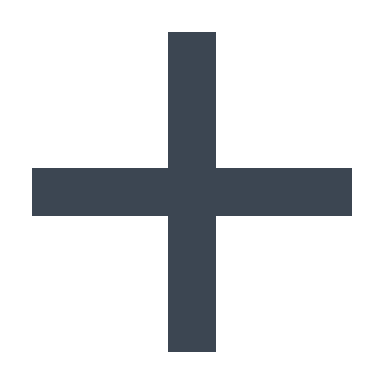 Tokenization
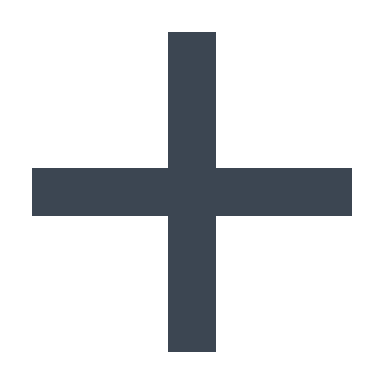 Chain of Custody
Stand-alone tool for mass balance and segregated accounting, and certification compliance and management (e.g., RSPO, EUDR, ISCC+ and REDcert)
SaaS-based solution for end-to-end traceability and transparency of sustainability information
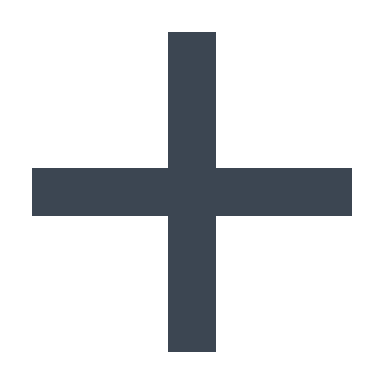 Blockchain
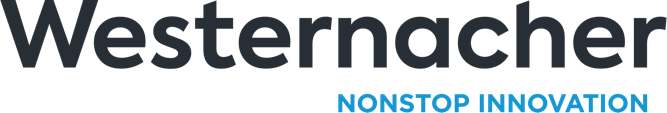 Michelangelo Bartuccelli
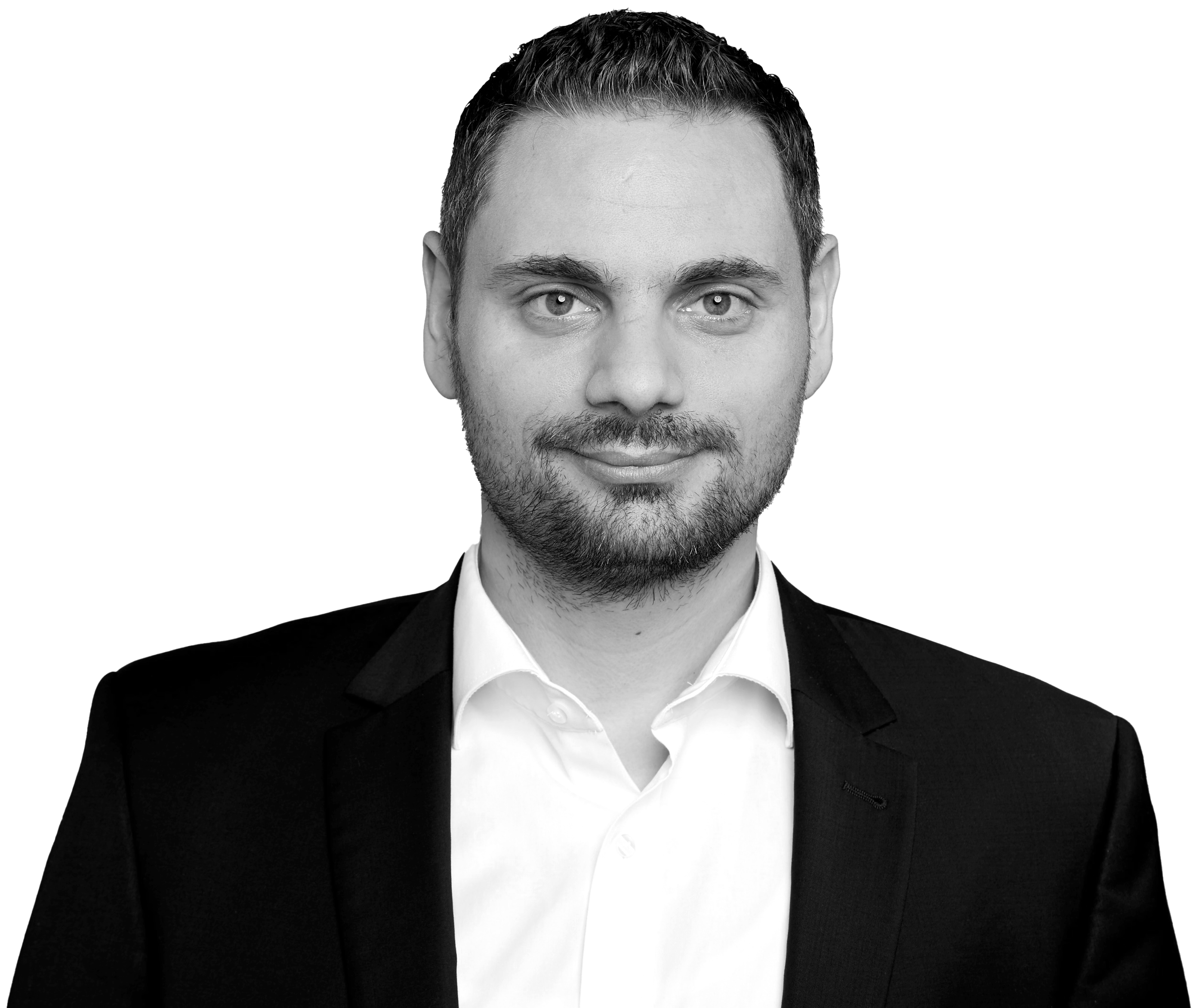 Thank you!
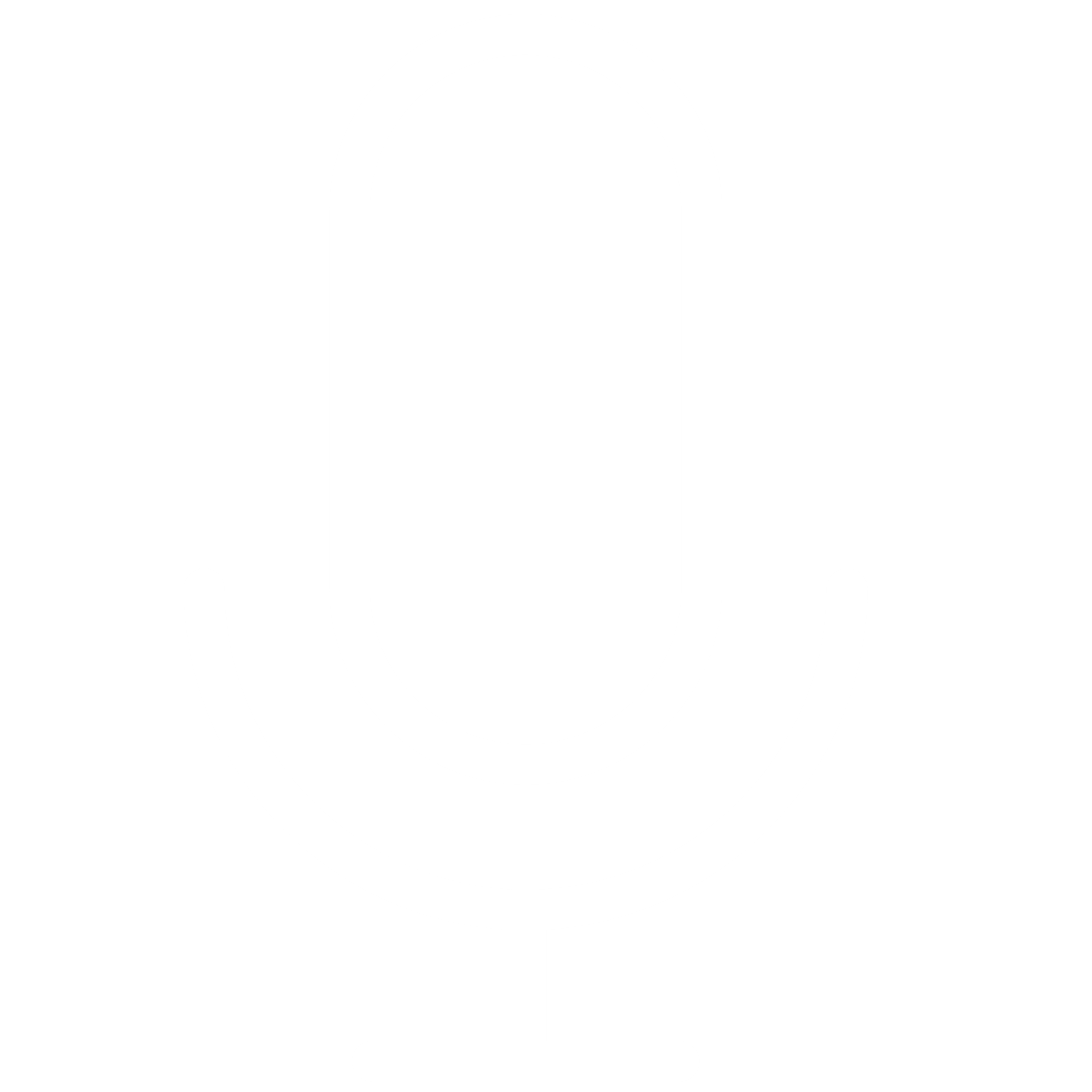 Enterprise Architecture
michelangelo.bartuccelli@westernacher.com
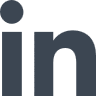 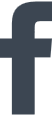 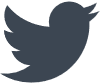 1. Example
Harmonize Supply and Manufacturing – Synchronized Planning
1
2
3
4
5
Review Manufacturing and Production Scheduling in IBP
Release Manufacturing and Production Scheduling to production planning
Handover to Detailed Scheduling in ePPDS
Execute detailed scheduling strategy and reschedule in ePPDS
Check updates in IBP
1. Example
Harmonize Supply and Manufacturing – Synchronized Planning
1
2
3
4
5
Review Manufacturing and Production Scheduling in IBP
Release Manufacturing and Production Scheduling to production planning
Handover to Detailed Scheduling in ePPDS
Execute detailed scheduling strategy and reschedule in ePPDS
Check updates in IBP
1. Example
Harmonize Supply and Manufacturing – Synchronized Planning
1
2
3
4
5
Review Manufacturing and Production Scheduling in IBP
Release Manufacturing and Production Scheduling to production planning
Handover to Detailed Scheduling in ePPDS
Execute detailed scheduling strategy and reschedule in ePPDS
Check updates in IBP
1. Example
Harmonize Supply and Manufacturing – Synchronized Planning
1
2
3
4
5
Review Manufacturing and Production Scheduling in IBP
Release Manufacturing and Production Scheduling to production planning
Handover to Detailed Scheduling in ePPDS
Execute detailed scheduling strategy and reschedule in ePPDS
Check updates in IBP
1. Example
Harmonize Supply and Manufacturing – Synchronized Planning
1
2
3
4
5
Review Manufacturing and Production Scheduling in IBP
Release Manufacturing and Production Scheduling to production planning
Handover to Detailed Scheduling in ePPDS
Execute detailed scheduling strategy and reschedule in ePPDS
Check updates in IBP